CE 3372 water systems design
Network Hydraulics – part 1 (Fall 2020)
Network Hydraulic principles
Conservation of mass at a junction
SInflow – SOutflow = 0 (at a node)
Positive demand at a node is an outflow
Negative demand (injection into the network) is an inflow
One balance equation for each node
Head has a single value
Often expressed as a pressure (node elevation known)
Visualize as height of column of water in a piezometer at the junction
Pressure Head
Piezometer
Demand (External)
Inflow
Outflow
Network Hydraulic principles
Head Loss
Conservation of energy along a conduit
Modified Bernoulli’s equation
Include fitting losses if known
One energy equation for eachconduit (link)
Pressure Head
Elevation Head
Datum
Branched System
Distribution networks are multi-path pipelines
One topological structure is branching
One node (continuity)
Three links (energy)
Four unknowns: VAD,VBD,VDC,HD
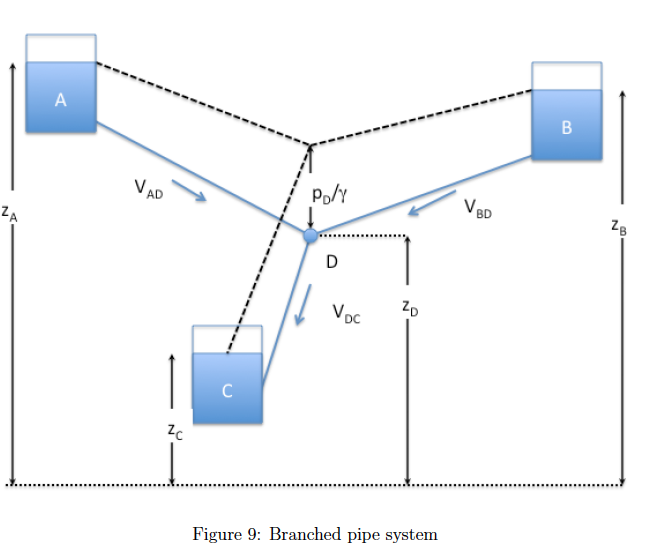 Branched System - analysis
Head loss in each pipe
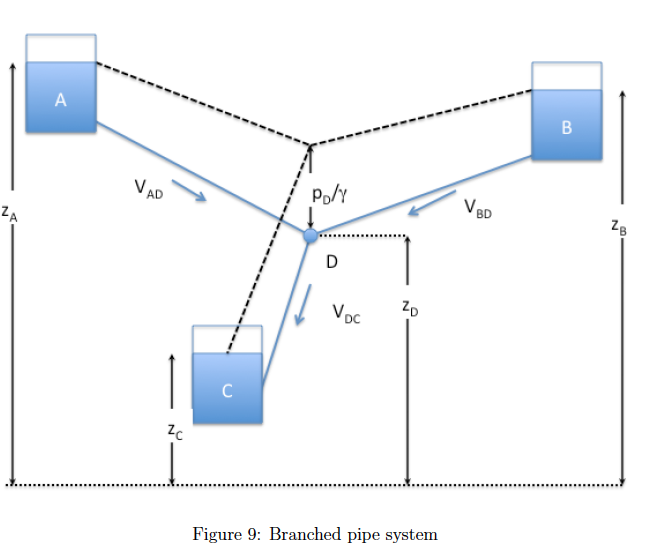 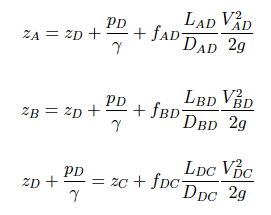 Continuity at the node
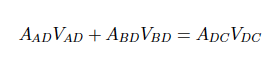 Branched System
4 Equations, 4 unknowns
Non-linear so solve by
Newton-Raphson
Quasi-Linearization
Quadratic in unknown, so usually can find solution  in just a few iterations
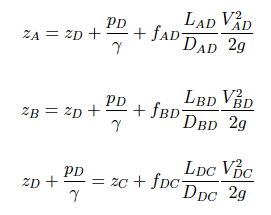 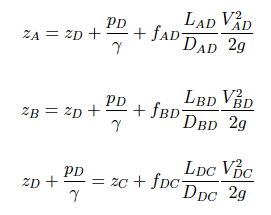 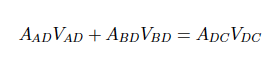 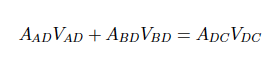 Branched System
4 Equations, 4 unknowns
Non-linear so solve by
Newton-Raphson
Quasi-Linearization
Quadratic in unknown, so usually can find solution  in just a few iterations
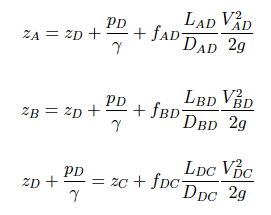 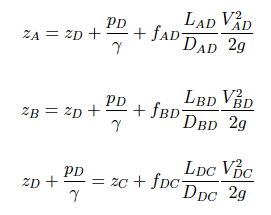 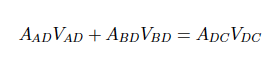 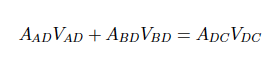 Example – branched system
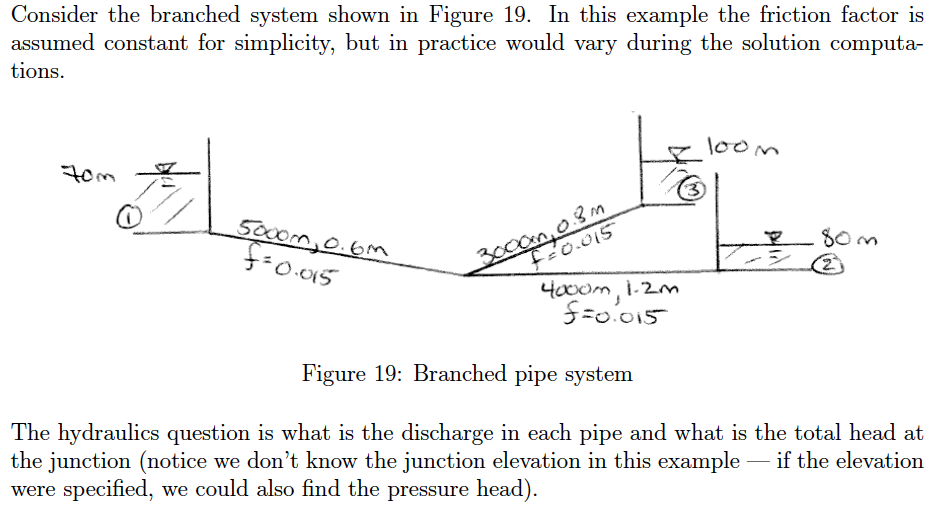 Example – branched system
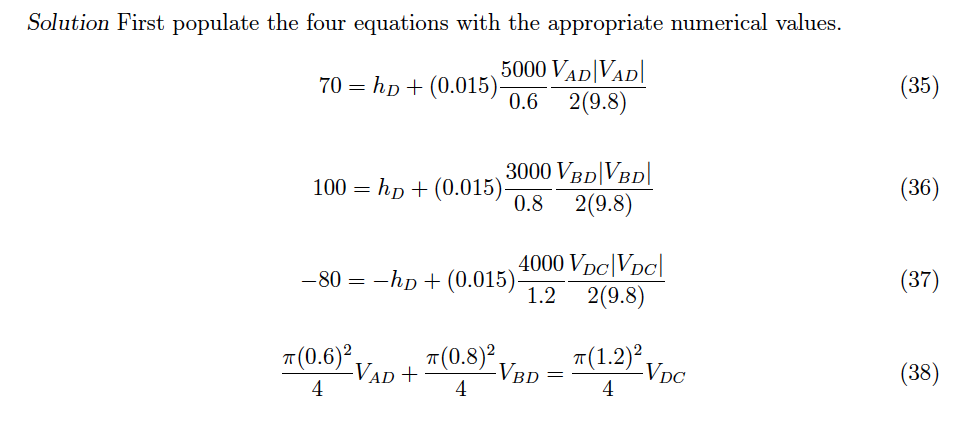 Example – branched system
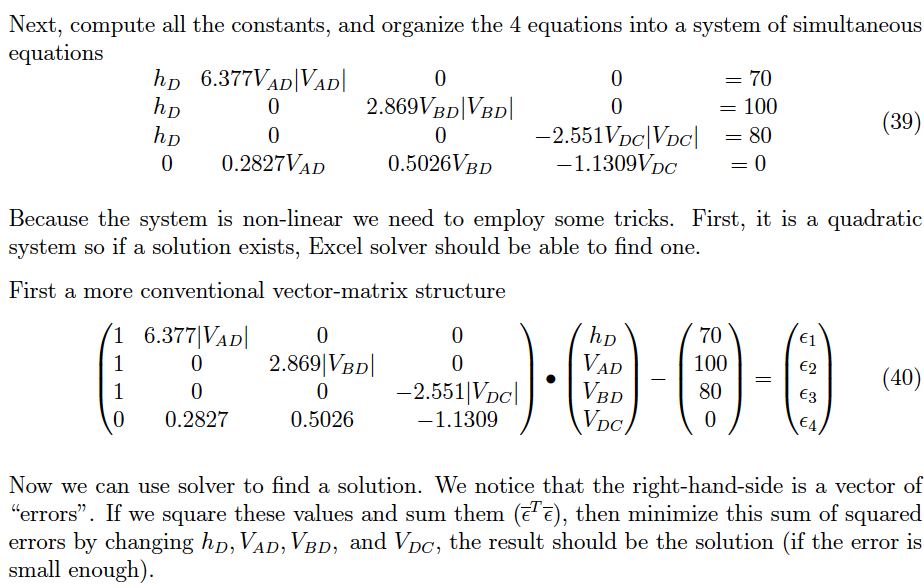 Example – branched system
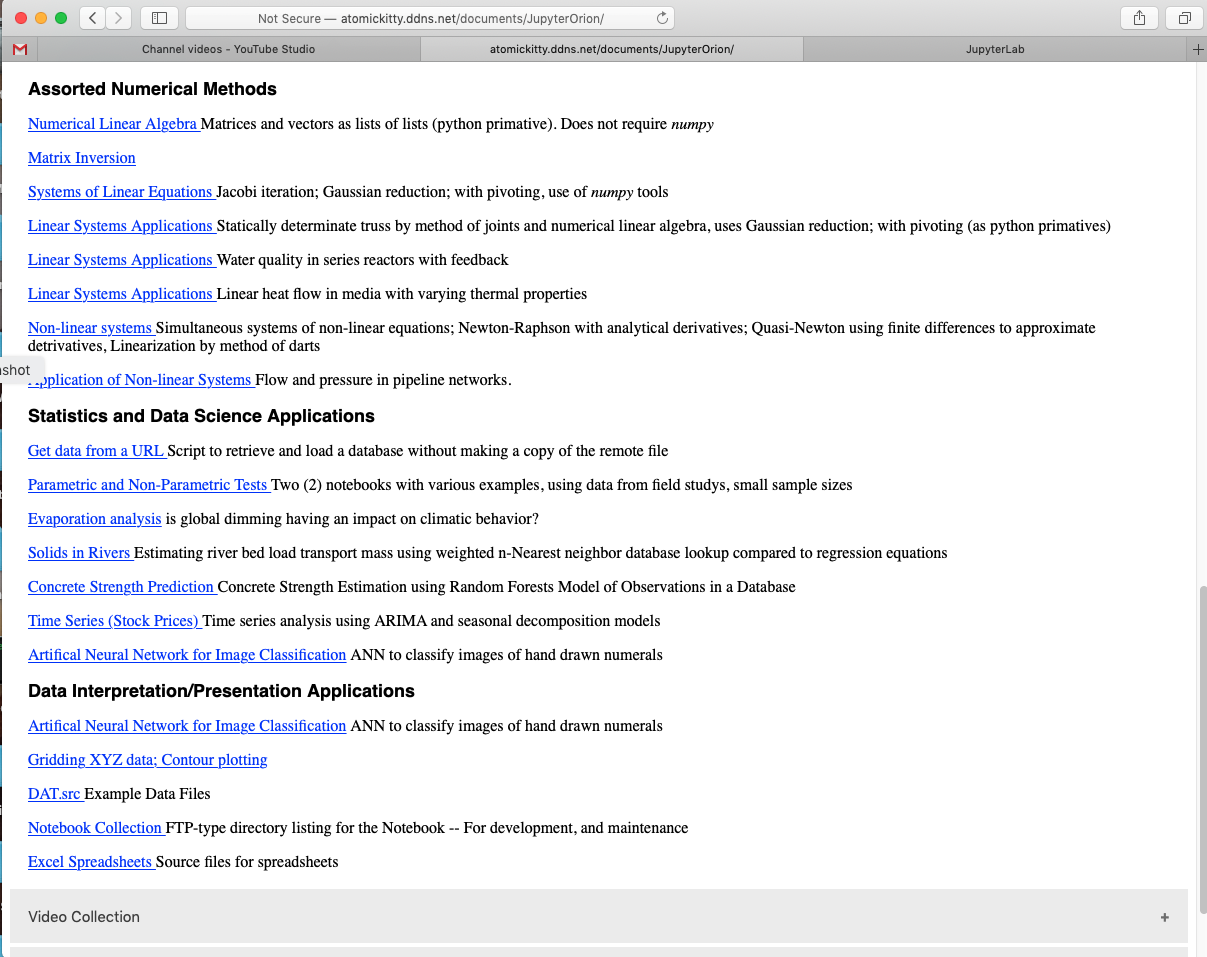 ENGR 1330 Computational Thinking and Data Science
 Non-Linear Systems Notebookhttp://atomickitty.ddns.net/documents/JupyterOrion/MyJupyterNotebooks/15-NonLinearSystems/
Shared notebook on http://54.243.252.9:8000/user/polaris/lab?
Example – branched system
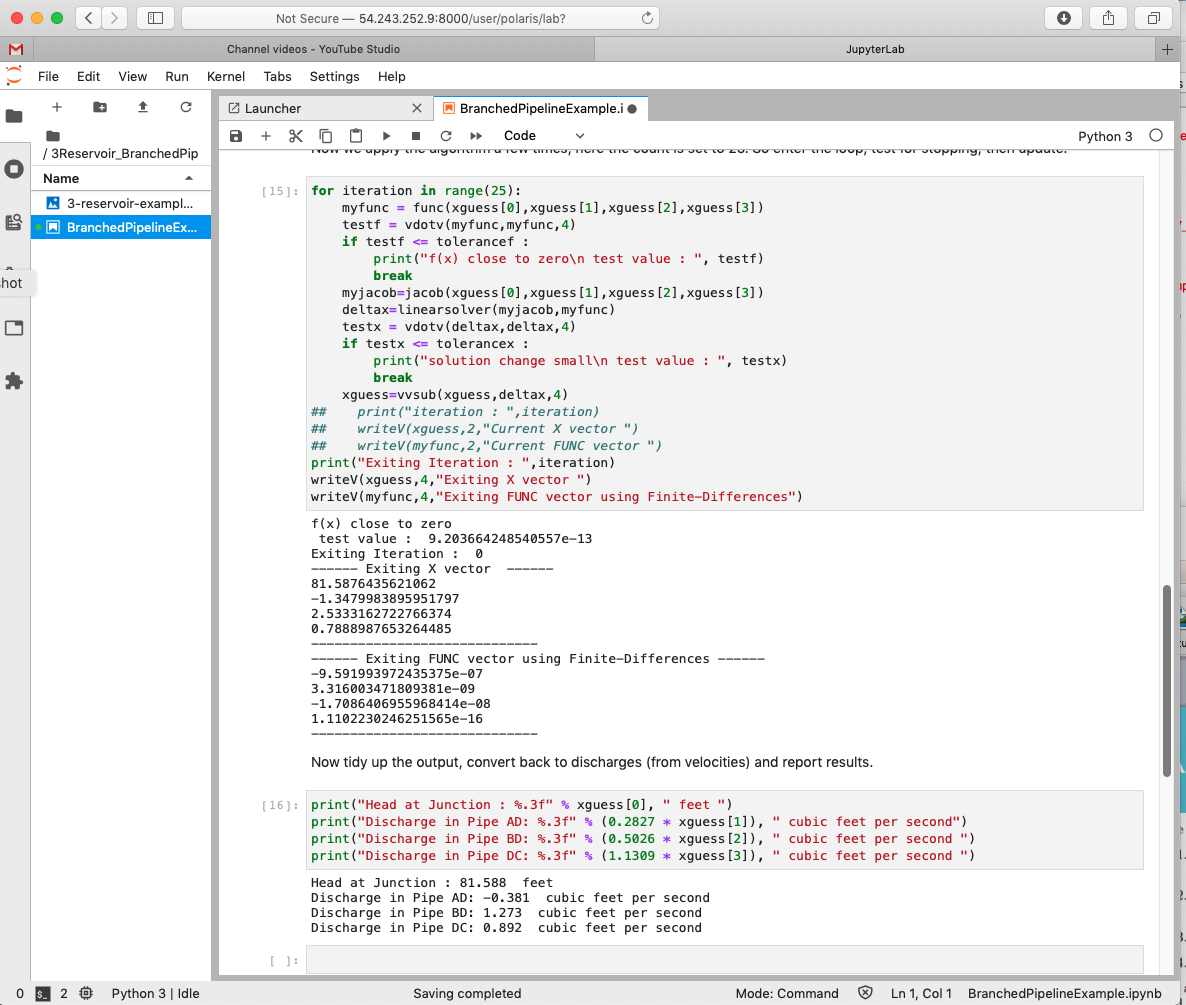 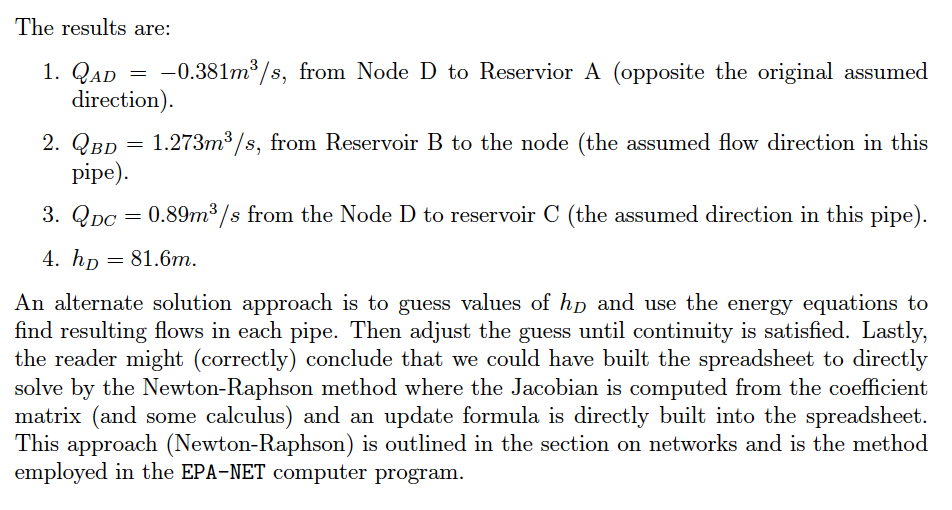 Looped System
Looped system is where one or more pipes rejoin at a different node.
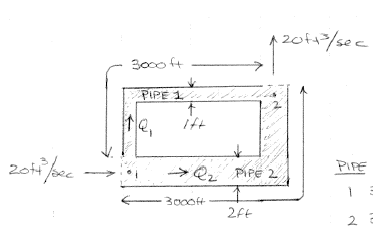 Looped System
Nodes:
Inflow = Outflow
Energy Unique
Links
Head loss along pipe
Head loss in any loop is zero
LOOP
Example – looped system
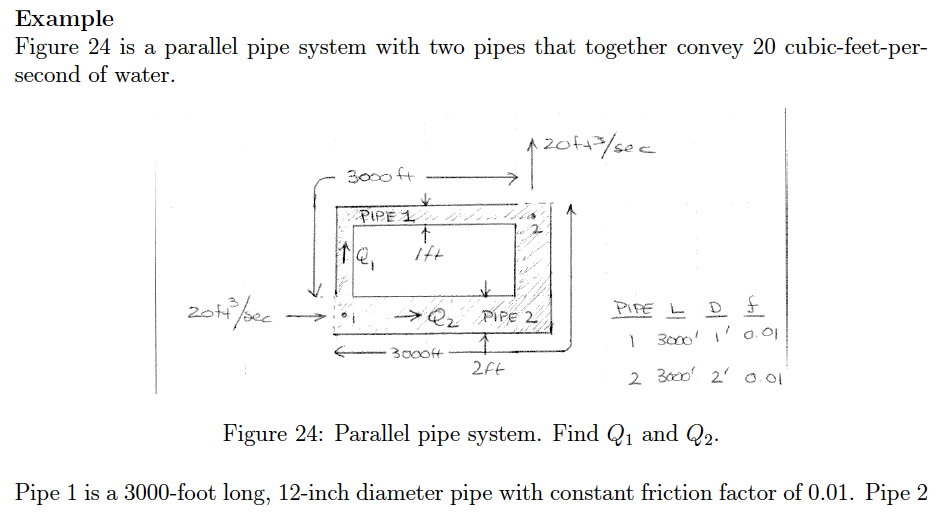 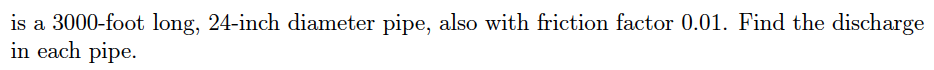 Example – looped system
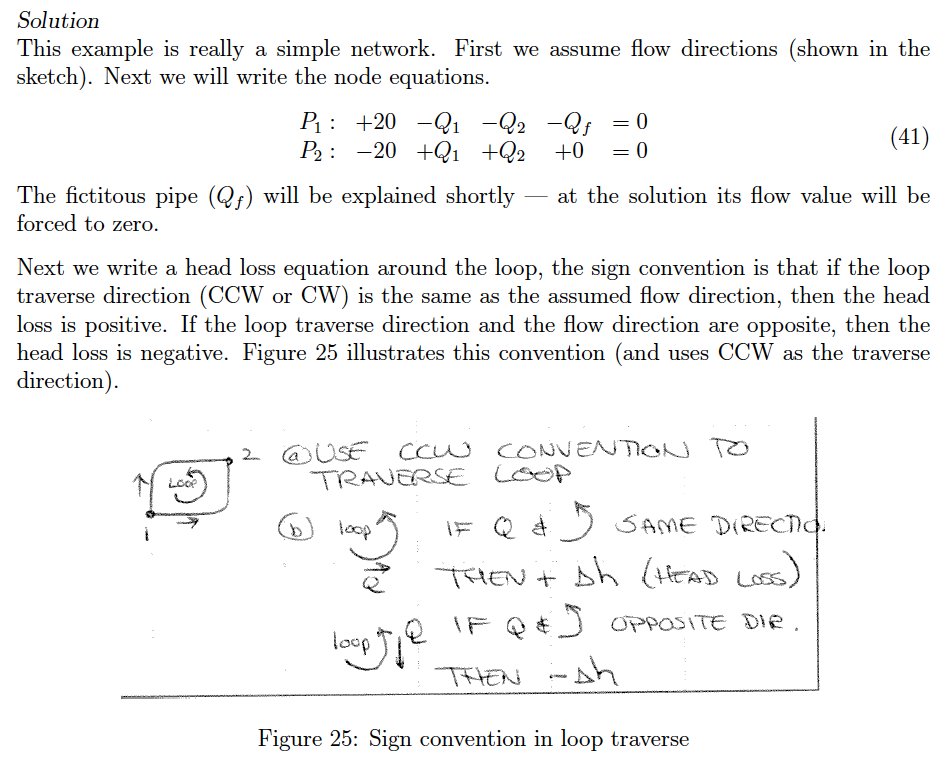 Example – looped system
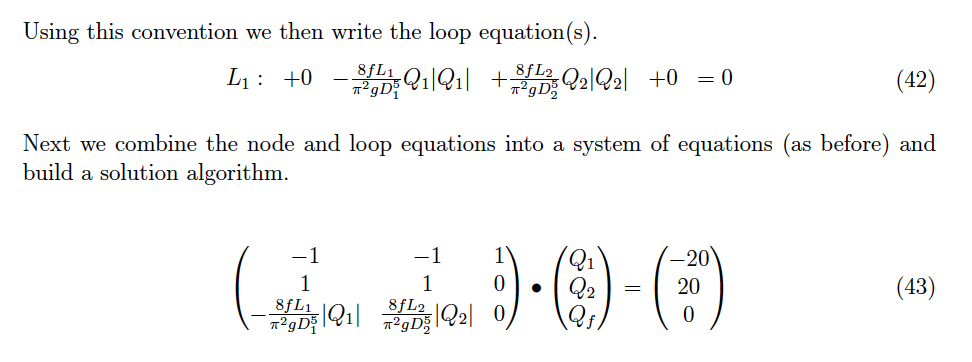 Example – looped system
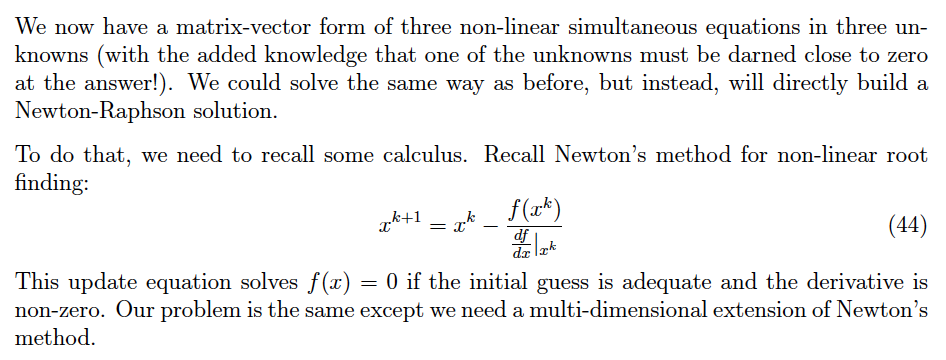 Example – looped system
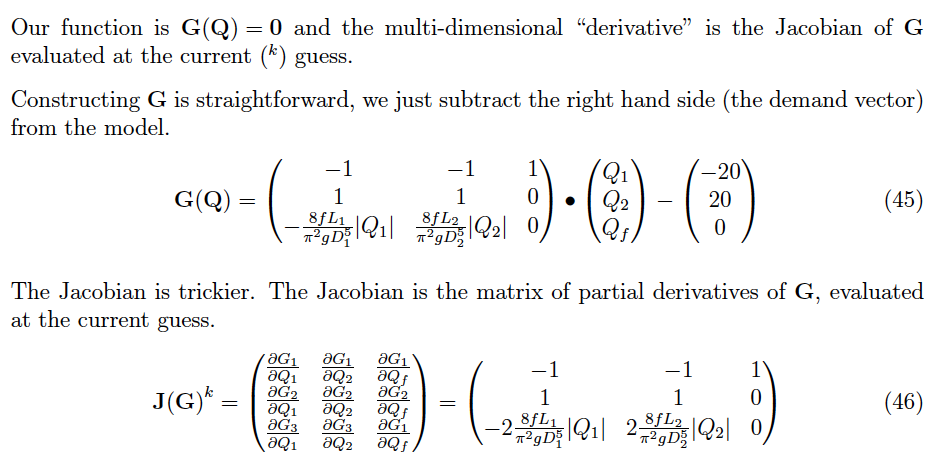 Example – looped system
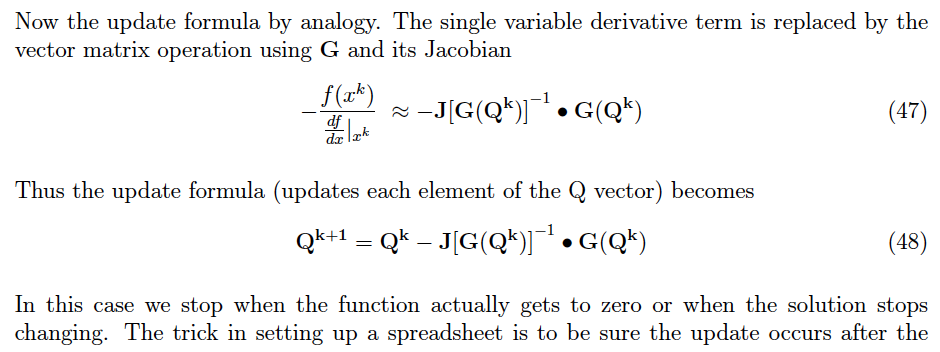 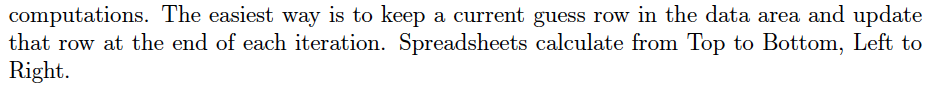 Example – looped system
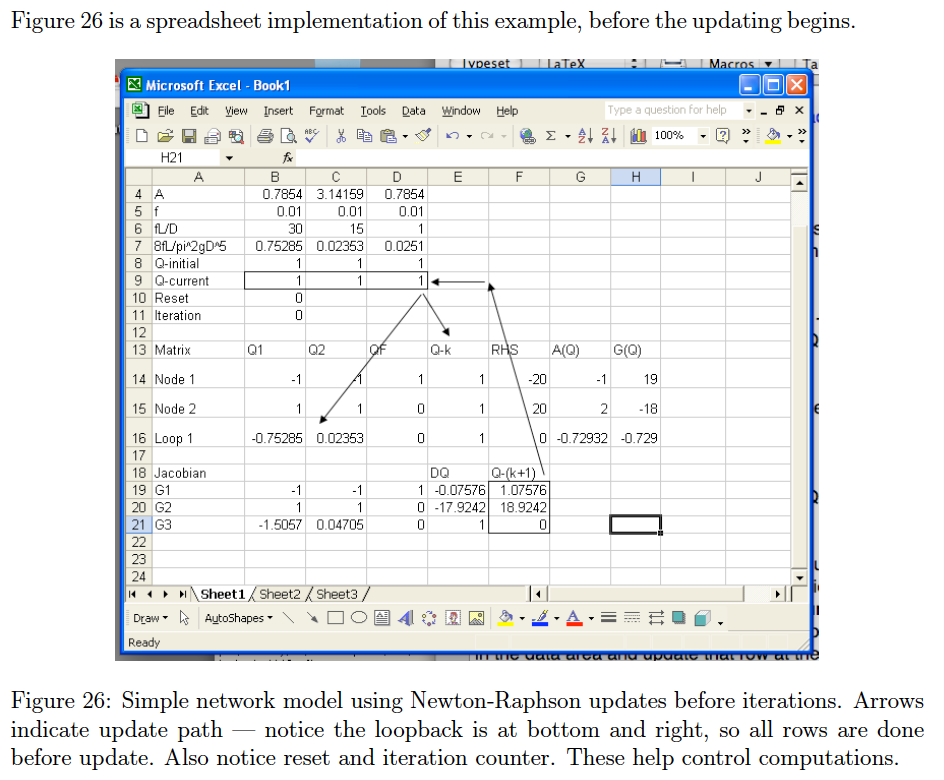 Example – looped system
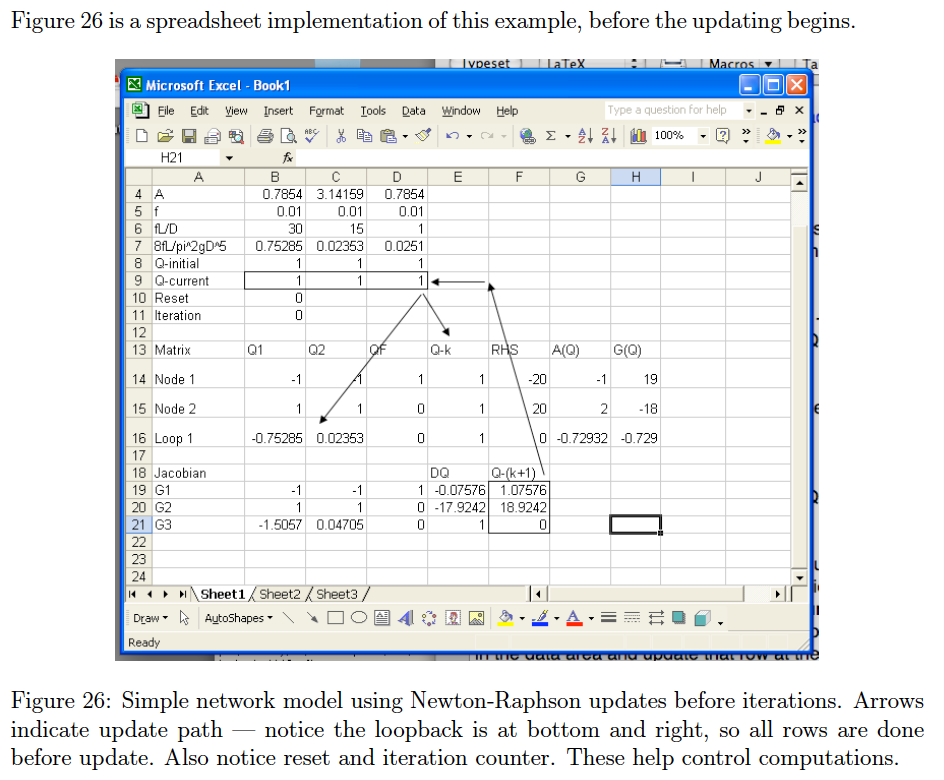 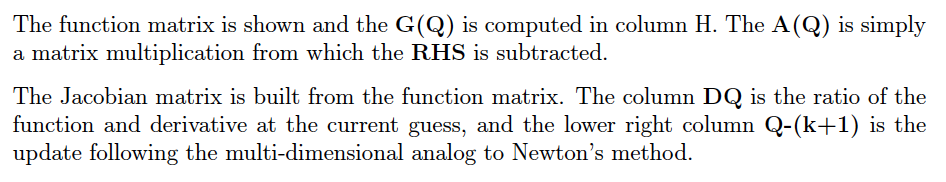 Example – looped system
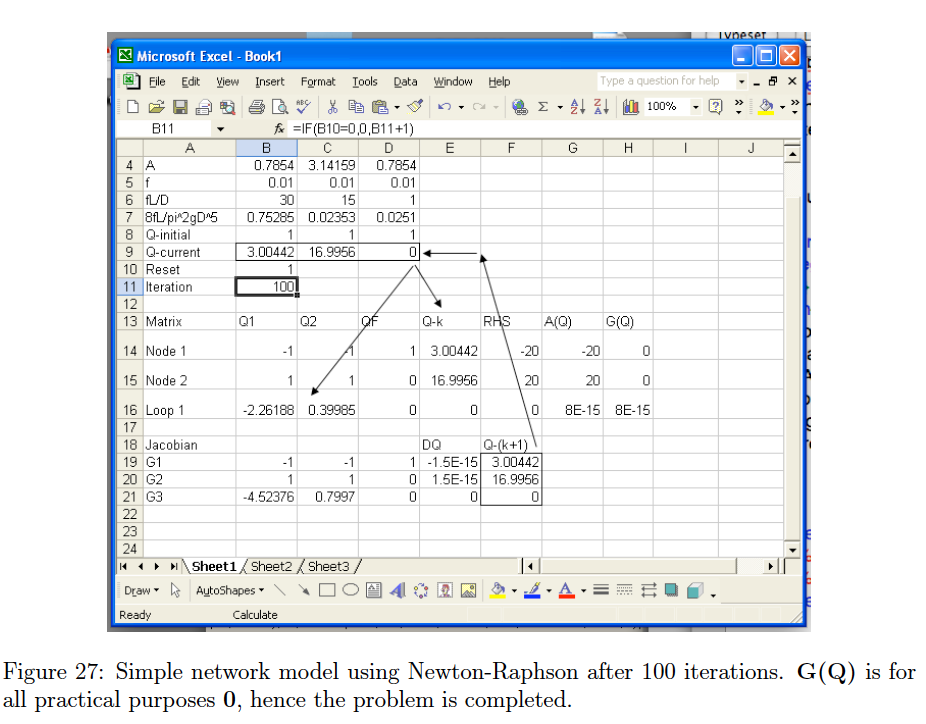 Example – looped system
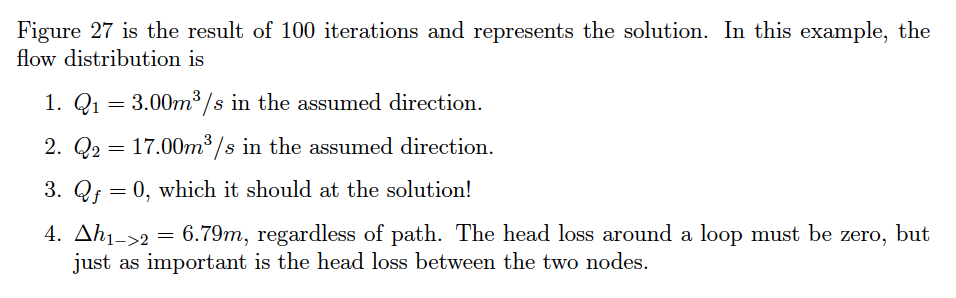 Networks
Branched and looped systems are called networks
Multiple paths for water to flow in the system
External “demands” are applied at nodes
External “supply” is treated as negative demand